THIS WORKBOOK BELONGS TO:
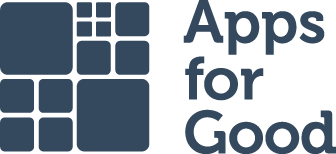 Student workbook
APP DEVELOPMENT
HOME STUDY VERSION
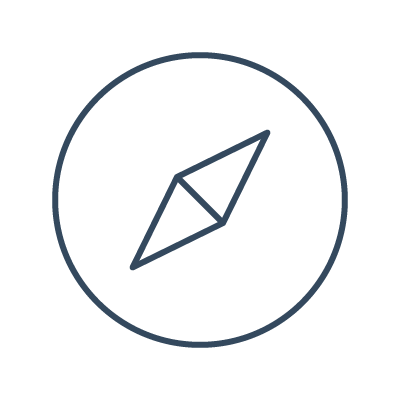 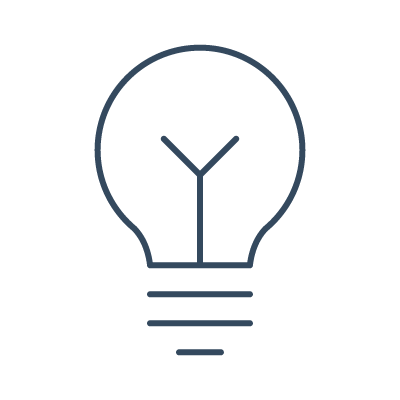 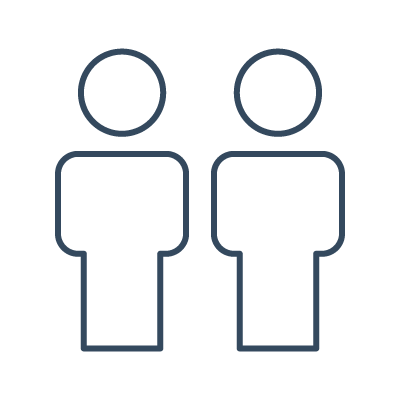 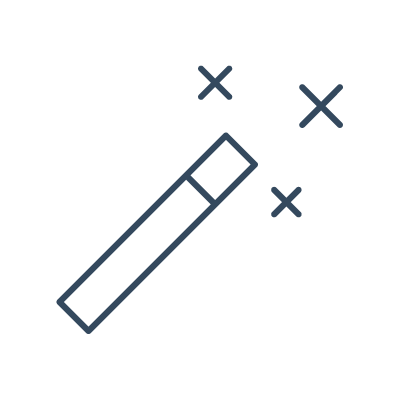 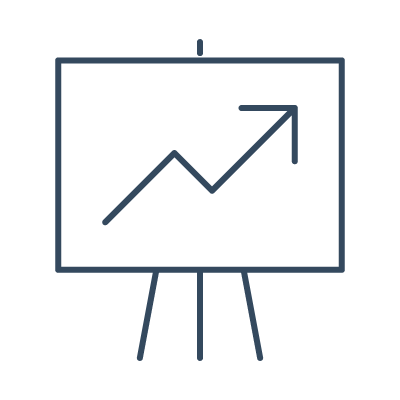 Welcome
In this project, you and your team will work together to design an app that solves a problem you care about.
DESIGN AN APP IN A DAY
COURSE ACTIVITIES
Activity 1 – Review existing apps
Activity 2 – Identify your communities
Activity 3 –Spot possible problems
Activity 4 - Change the world
Activity 5 - Filter through problems
Activity 6 – Brainstorm solutions
Activity 7 – Draft mini elevator pitch
Activity 8 –  Create a user profile
Activity 9 – List user needs and features
Activity 10 – Develop an MVP
Activity 11 – Design a paper prototype (2 pages)
Activity 12 - Build AppLab prototype (not workbook)
Activity 13 – Explain your idea (not workbook)
Activity 14 - Reflect on your project
ACTIVITY 1
REVIEW EXISTING APPS
COURSE
APP DEVELOPMENT
Example - Shazam
Your App (name) -
What it does

Captures a sample of audio and identifies it by comparing with files in the app’s database.

Problem it solves

People hear a song (in a film or TV programme) and don’t know what it is or who it is by.

Who the app is aimed at

Young people of either gender who like music

Phone features used

Microphone
Touch screen
Connectivity / Cloud storage
What it does




Problem it solves







Who the app is aimed at





Phone features used
To help you understand what type of problems apps can solve think about an  app you have used.  Make a note of what the app does, the problem the app is solving, who it’s for, and the phone features it uses.
ACTIVITY 2
IDENTIFY YOUR COMMUNITIES
COURSE
APP DEVELOPMENT
Communities
Use this page to draw out your mindmap of the communities you belong to
COURSE
APP DEVELOPMENT
ACTIVITY 3.1&3.2
SPOT POSSIBLE PROBLEMS
Record your initial ideas here
Think through your average day - what problems or frustrations do you come across?
Use this sheet to jot down your ideas
ACTIVITY 4
CHANGE THE WORLD
COURSE
APP DEVELOPMENT
Things that I would like to be different in my local community or my life
Things that I wish more people knew about or understood better
Someone or something I worry about
One way I would most like to change the world
Use this sheet to jot down your ideas before discussing them with the rest of your team.
ACTIVITY 5
FILTER THROUGH PROBLEMS
COURSE
APP DEVELOPMENT
Mass market ideas
Lots of people affected
Game-changing ideas
Low impact on people's lives
High impact on people's lives
Low appeal ideas
Few people affected
Targeted ideas
If you’re going to invest time in designing an app, you need to be sure your problem is worth solving. For the problems you’ve identified, consider how many people it impacts, and level of impact, then plot each problem in the 2x2 grid. Problems bottom left are unlikely to be successful.
COURSE
APP DEVELOPMENT
ACTIVITY 6
BRAINSTORM SOLUTIONS
What is causing the problem?
What ideas does this generate to solve the problem?
Use this sheet to jot down your ideas
ACTIVITY 7
DRAFT MINI ELEVATOR PITCH
COURSE
APP DEVELOPMENT
Pitch idea
My app is called...
I’m creating an app aimed at...
(the sort of person who would use the app)
to help them to...
(the problem / challenge)
(how the app could help solve the problem)
by providing them with...
Turn problems into product ideas with a mini ‘elevator pitch’. As an example. “My app is called Zen Studio. I’m  creating an app aimed at students to help them to wake up earlier by providing them with incentives to get up.”
ACTIVITY 8
CREATE A USER PROFILE
COURSE
APP DEVELOPMENT
Basic details
Drivers
App preferences
Name




Age




Occupation




Location
What does the user want to be able to do?









What is stopping the user from doing this?
What app features would they find helpful or appealing?









What features would stop them using an app?
To make sure your app’s features are fit for purpose, you need to have a very clear idea of who your user is and what they want. A user profile helps you capture basic details about the person you are designing for.
ACTIVITY 9
LIST USER NEEDS AND FEATURES
COURSE
APP DEVELOPMENT
User need
User need
User need
Feature ideas
Feature ideas
Feature ideas
User need
User need
User need
Feature ideas
Feature ideas
Feature ideas
Explore your user’s needs in more detail. Try to come up with ideas for feature that could meet those needs.
ACTIVITY 10
DEVELOP AN MVP
COURSE
APP DEVELOPMENT
Rank its importance
Data required and source?
App name

Feature
Include in MVP?
Use this worksheet to review the potential features of your  app and decide whether to include them in your MVP
ACTIVITY 11
DESIGN A PAPER PROTOTYPE
COURSE
APP DEVELOPMENT
Thinking about essential and feasible features, sketch out how you want your screens to look. Consider what the user sees when they open the app, and how they move through screens and use important features.
ACTIVITY 11
DESIGN A PAPER PROTOTYPE
COURSE
APP DEVELOPMENT
Thinking about essential and feasible features, sketch out how you want your screens to look. Consider what the user sees when they open the app, and how they move through screens and use important features.
ACTIVITY 14
REFLECT ON YOUR PROJECT
COURSE
APP DEVELOPMENT
What has gone well with your app development?
What could have gone better with your app development?
What has been good about how you have worked independently from home?
What was difficult about working independently from home?
Reviewing a project helps you identify what went well, and what not so well, so that you can improve how you work in your next project. It’s something all tech development teams do.
Ace, course complete!
Making great apps requires hard work and constant improvement. App development is a journey. Where will your journey end?

To develop your app idea further check out these great tools:
https://marvelapp.com/
http://appinventor.mit.edu/explore/front.html
https://code.org/educate/applab
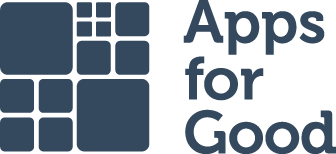 Using these materials
Apps for Good materials are licensed under the Creative Commons Attribution-NonCommercial-ShareAlike CC-BY-NC-SA License

You are free to:
Share — Copy and redistribute the material in any medium or format
Adapt — Remix, transform, and build upon the material

Under these terms:
Attribution – You must attribute the material to Apps for Good
Non Commercial – You may not use the material for commercial purposes
Share Alike – If you remix, transform, or build upon the material, you must distribute your contributions under the same license as the original
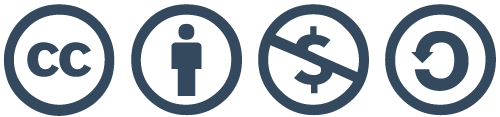 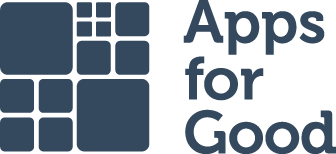 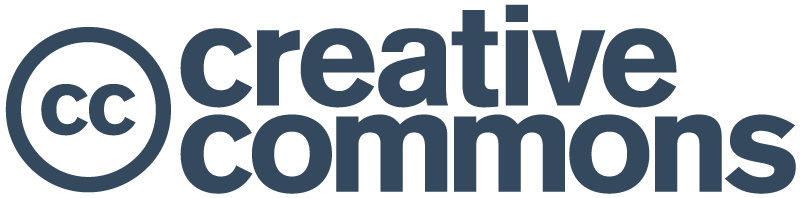